26 April 2017- Inclusive Innovation: Innovation Improving Lives
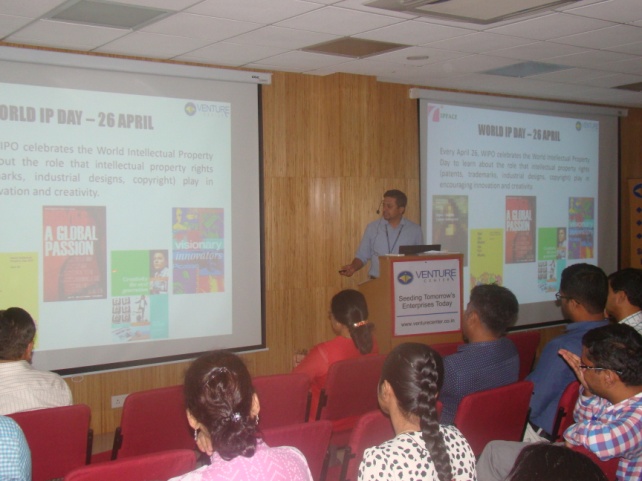 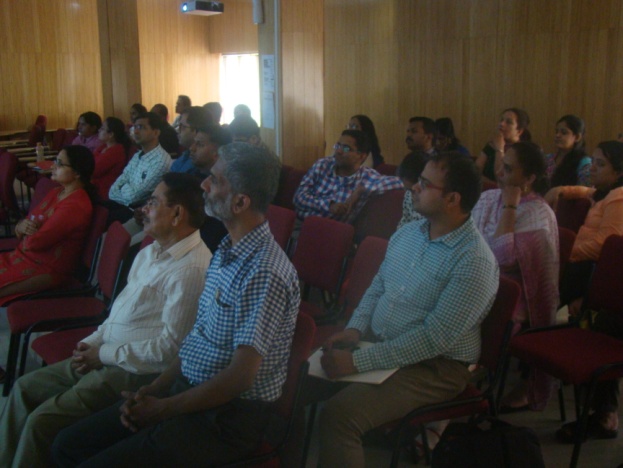 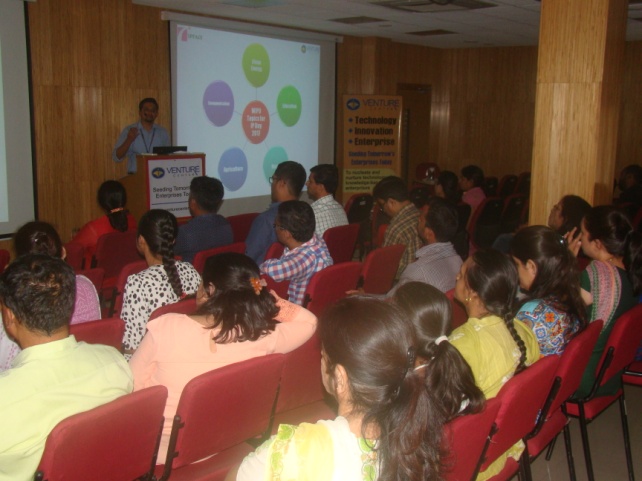 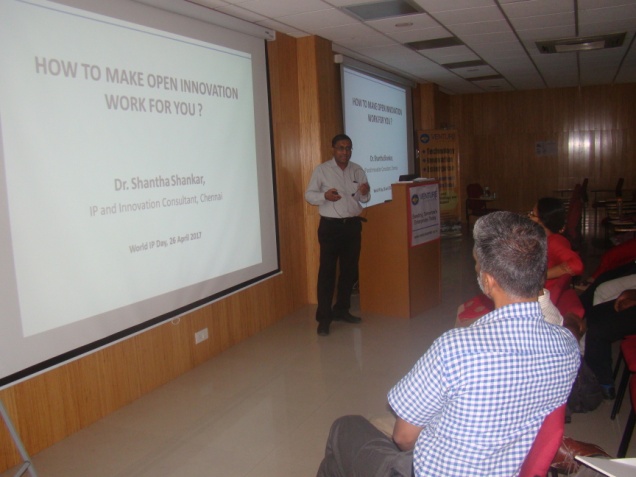 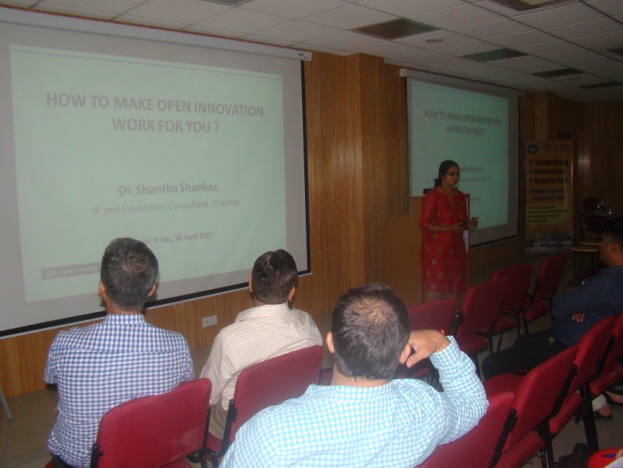 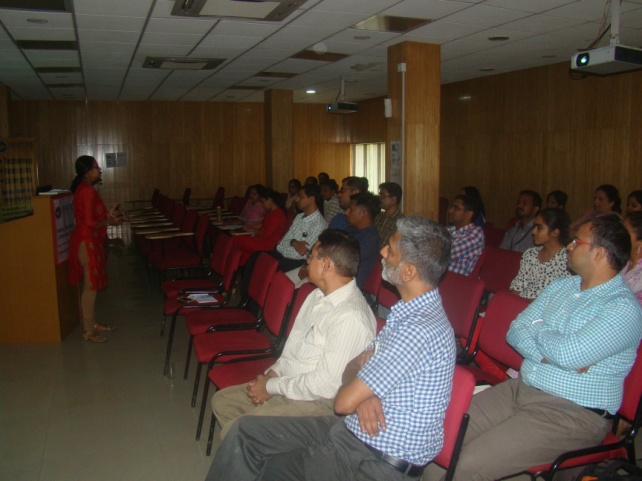 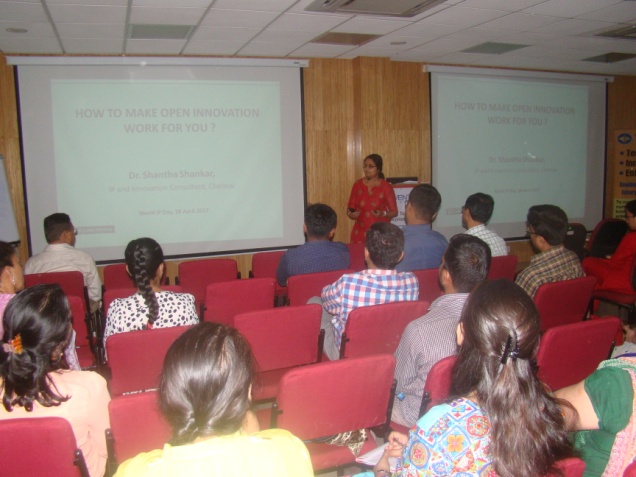 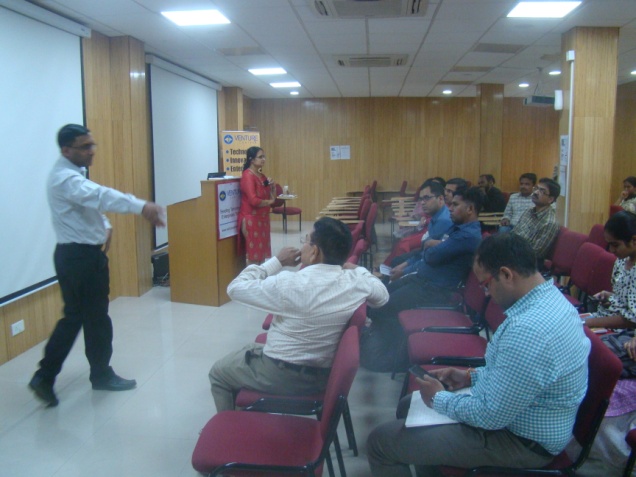